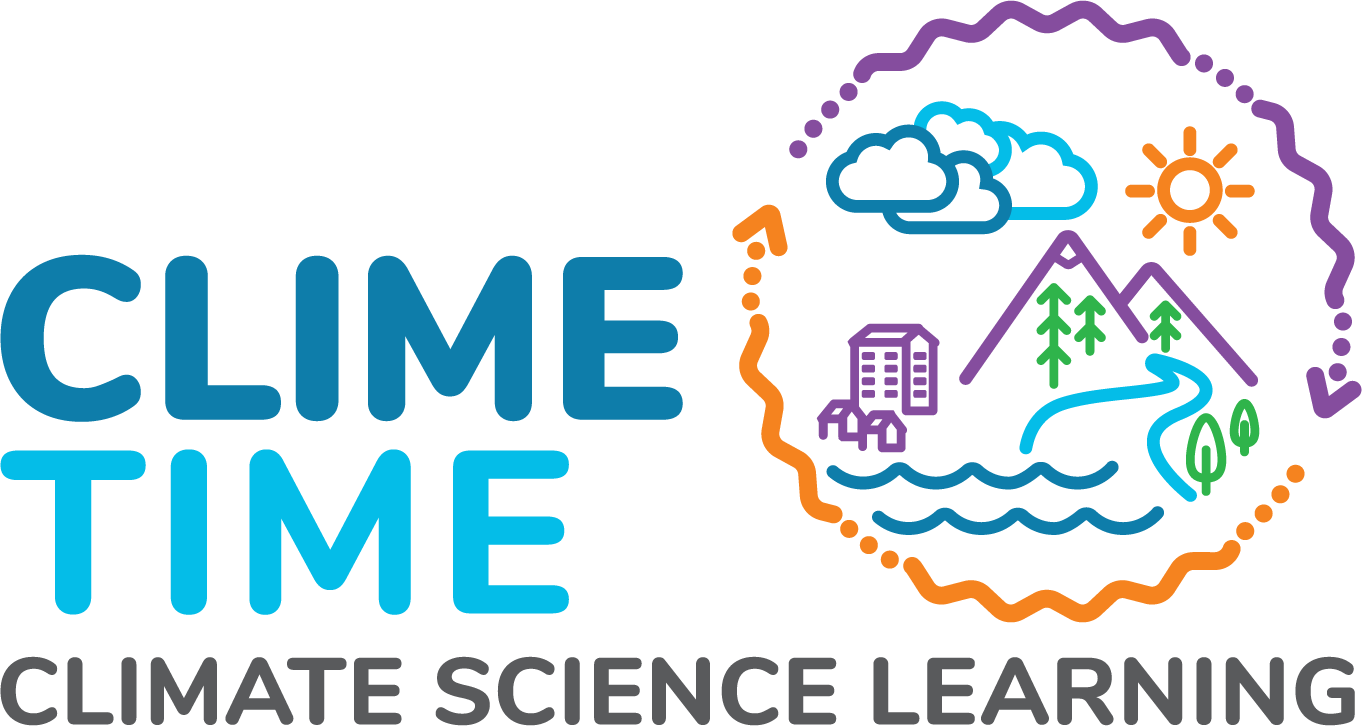 Exploring Climate Science with Virtual Reality  
Follow-up #3
Teacher/Scientist Partnership

           PNNL Campus – Mural Room BSF/CSF
      February 7, 2019
Georgia Boatman, Regional Science Coordinator, ESD 123
Peggy Harris Willcuts, Sr. STEM Education Consultant, PNNL
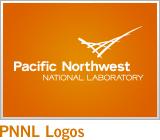 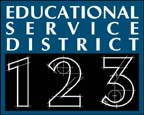 [Speaker Notes: Slide 1 10 minutes
Welcome and Introductions]
Ambitious Science Teaching
4 CORE SETS OF TEACHING PRACTICES

30 years of research - NSF
Anchoring teaching in complex natural events
Using a variety of discourse strategies - student involvement
[Speaker Notes: Slides 2-3 5 minutes	
Quick Introduction to / Reminder of Ambitious Science Teaching]
8 Fundamental Themes of Ambitious Science Teaching Video Recording Tool
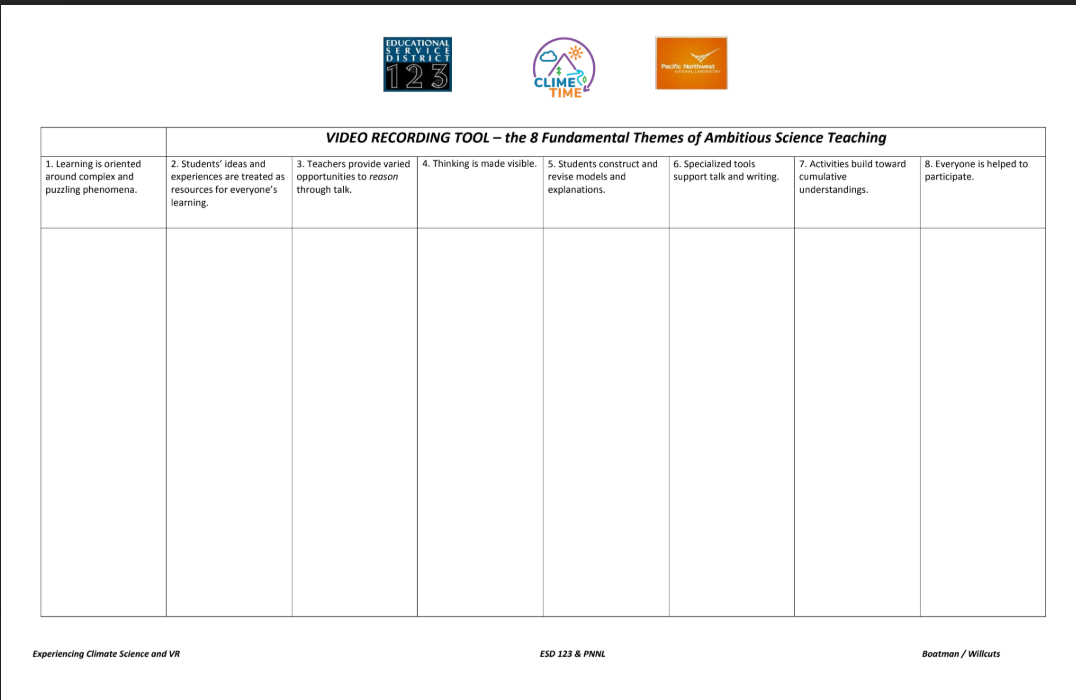 Get to know the 
Video Recording Tool!
Highlight key words...
[Speaker Notes: Slides 2-3 5 minutes	

Hand out Recording Tool.
Look in each column at the 8 Fundamental Themes of AST.  Take a moment to highlight the key words in each columns title.]
8 Fundamental Themes of 
Ambitious Science Teaching
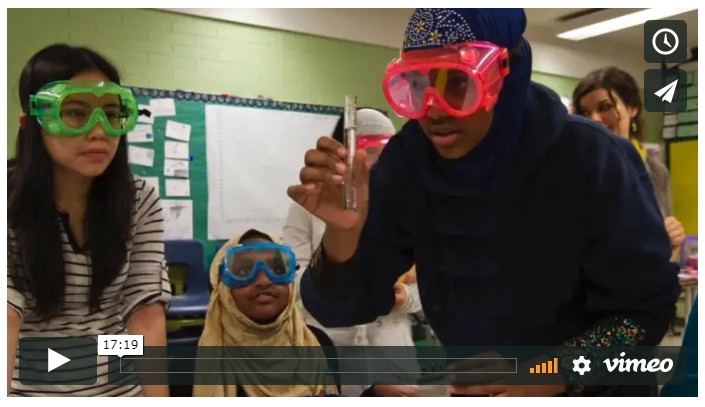 Let’s take a look into a classroom to see what this looks like.  Take notes using the scaffold provided!
[Speaker Notes: Slide 4-10 45 minutes

https://vimeo.com/106398654]
8 Fundamental Themes of 
Ambitious Science Teaching (1-2)
Theme 1:  Learning is oriented around complex and puzzling phenomena.

Theme 2:  Students’ ideas and experiences are treated as resources for everyone’s learning.
[Speaker Notes: Slide 4-10 45 minutes

The ambitious teacher is someone who “works with students’ ideas” over time. What would you experience in classrooms where ambitious teaching was the focus? You would see and hear each of the 8 fundamental themes of AST. Go through each slide 5-8 to see the themes.  Give people time to finish recording their ideas. Ask for places in the video where they spotted various themes.]
8 Fundamental Themes of 
Ambitious Science Teaching (3-4)
Theme 3:  Teachers provide varied opportunities to reason through talk..

Theme 4:  Thinking is made visible.
[Speaker Notes: Slide 4-10 45 minutes

The ambitious teacher is someone who “works with students’ ideas” over time. What would you experience in classrooms where ambitious teaching was the focus? You would see and hear each of the 8 fundamental themes of AST. Go through each slide 5-8 to see the themes.  Give people time to finish recording their ideas. Ask for places in the video where they spotted various themes.]
8 Fundamental Themes of 
Ambitious Science Teaching (5-6)
Theme 5: Students construct and revise models and explanations..

Theme 6: Specialized tools support talk and writing..
[Speaker Notes: Slide 4-10 45 minutes
The ambitious teacher is someone who “works with students’ ideas” over time. What would you experience in classrooms where ambitious teaching was the focus? You would see and hear each of the 8 fundamental themes of AST. Go through each slide 5-8 to see the themes.  Give people time to finish recording their ideas. Ask for places in the video where they spotted various themes.]
8 Fundamental Themes of 
Ambitious Science Teaching (7-8)
Theme 7:  Activities build toward cumulative understandings..

Theme 8:  Everyone is helped to participate..
[Speaker Notes: Slide 4-10 45 minutes

The ambitious teacher is someone who “works with students’ ideas” over time. What would you experience in classrooms where ambitious teaching was the focus? You would see and hear each of the 8 fundamental themes of AST. Go through each slide 5-8 to see the themes.  Give people time to finish recording their ideas. Ask for places in the video where they spotted various themes.]
AST Scavenger Hunt Get Ready
Count off by 4:
1. Planning for engagement with important science ideas
2. Eliciting student ideas 
3. Supporting ongoing changes in thinking
4. Pressing for evidence-based explanations
[Speaker Notes: Slide 4-10 45 minutes
Read from slide]
AST Scavenger Hunt Go!
Be prepared to share out your findings.

What are the three best tips/resources you found?
[Speaker Notes: Slide 4-10 45 minutes

Four minute reporting out for each group.]
Lifted
Watch the video of Erik Roner.

Question:  How is Erik Roner able to successfully fly and safely land using helium balloons attached to a lawn chair?

Directions:  
Draw your initial model of what is happening that you can’t see that causes Erik to move at each point in time. Use dotted arrows to show motion and solid arrows to show forces in the picture.
Draw and label all of the forces acting on Erik.
Write an explanation about what is happening at each point in time.
[Speaker Notes: Slides 11-21 15 minutes

Last time we watch the Erik Roner video to see an engaging phenomena]
Modeling + Explanation are “Keystone” Science Practices
Questions
Design of investigations
Argument
Explanation
Models
Seeking & communicating info
Data analysis
Engineering solutions
Models either motivate the other science practices (like asking questions, deciding what to test via investigations), or they change as a result of other science practices (data analysis, argument) —and they are tightly coupled with explanations.
[Speaker Notes: Slides 11-21 15 minutes

We learned about models and explanations as key to all of the practices]
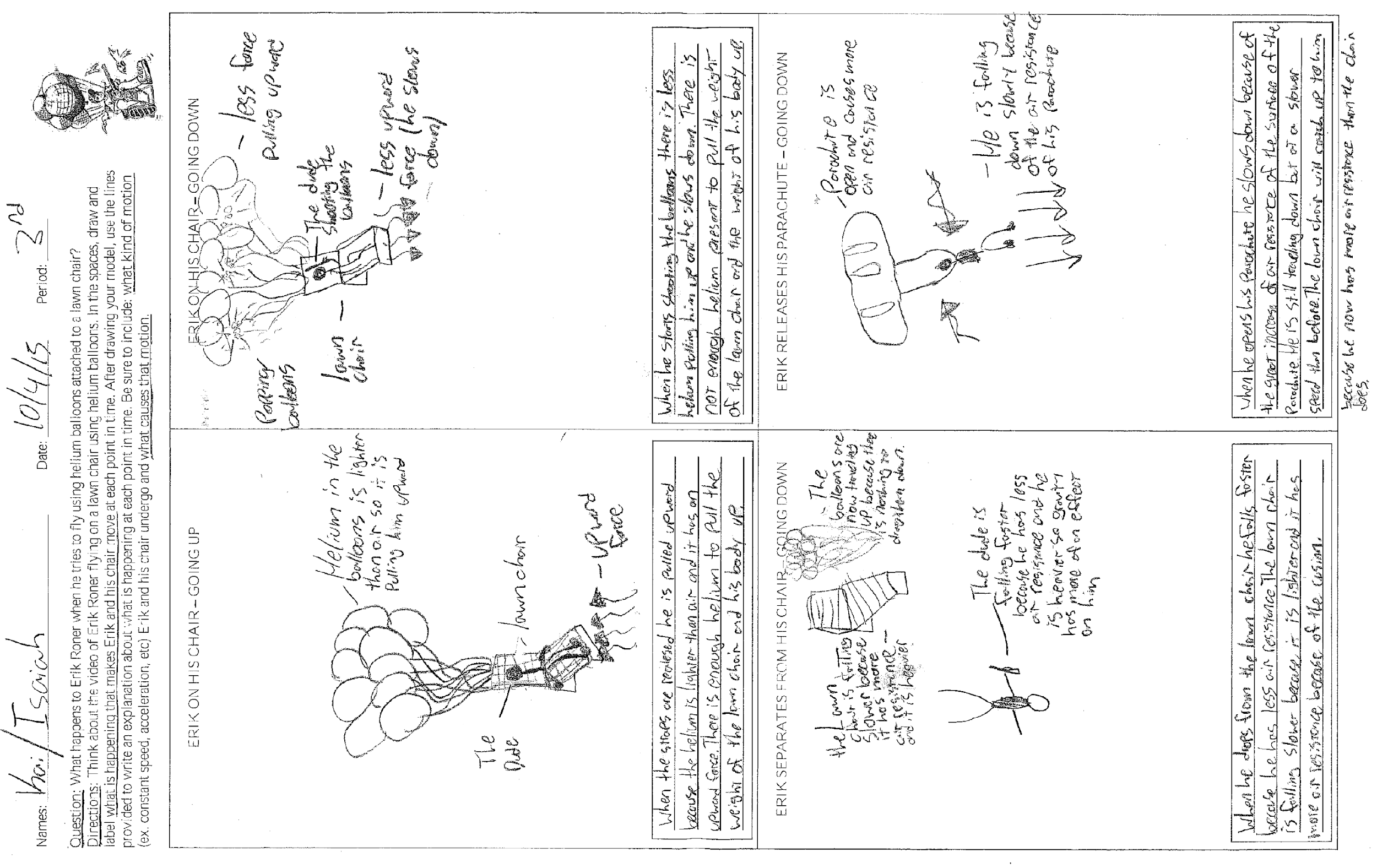 Before and after template for 9th grade unit on forces
[Speaker Notes: Slides 11-21 15 minutes

We examined some student samples of initial and final models]
Scaffolding
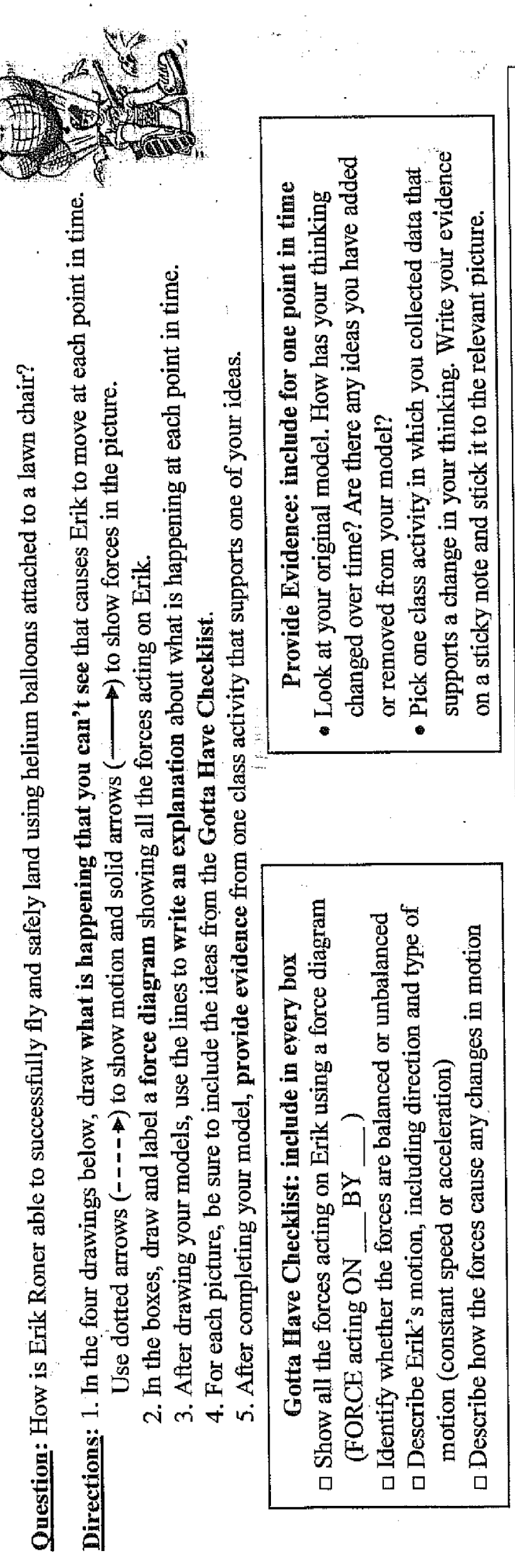 What kinds of scaffolds did the teacher provide for the students on the model template?

If you did not include this kind of scaffolding, would you likely have students showing you this kind of work? What does this scaffolding do to support them?
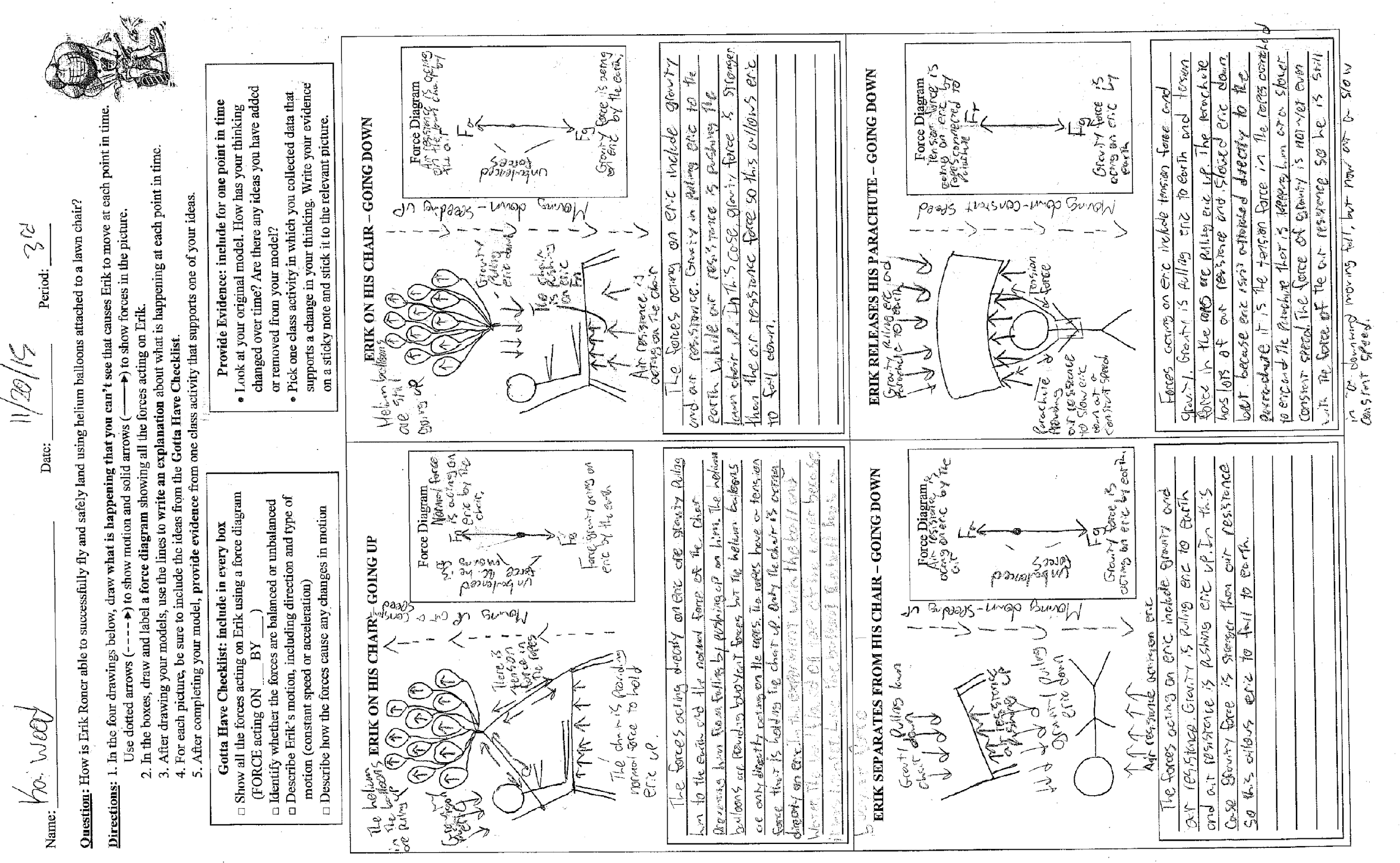 [Speaker Notes: Slides 11-21 15 minutes

We learned how to scaffold for models to help students capture ALL of their thinking]
Gotta Have Checklist:
Ideas that have to be in the model, or in the explanation, or both
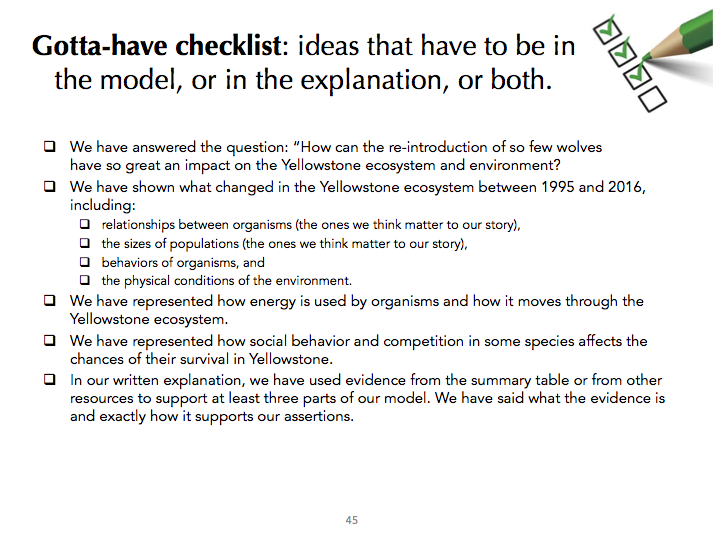 [Speaker Notes: Slides 11-21 15 minutes

One of those scaffolds was the Gotta Have It Checklist]
Carbon Dioxide Levels in the Atmosphere
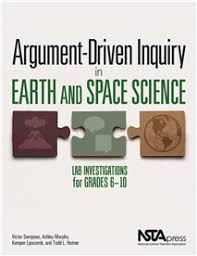 Arguing from Evidence

Argument-Driven Inquiry in Earth and Space Science: Lab Investigations for Grades 6–10 - --Victor Sampson Resource
[Speaker Notes: Slides 11-21 15 minutes

In our first follow-up meeting we engaged in argument driven inquiry using a unit from the Victor Sampson book to help understand arguing from evidence]
Obtaining Information
Note the text features
Predict what you think the text will be about
With a partner read through the Introduction and Getting Started page 439-top part of 440
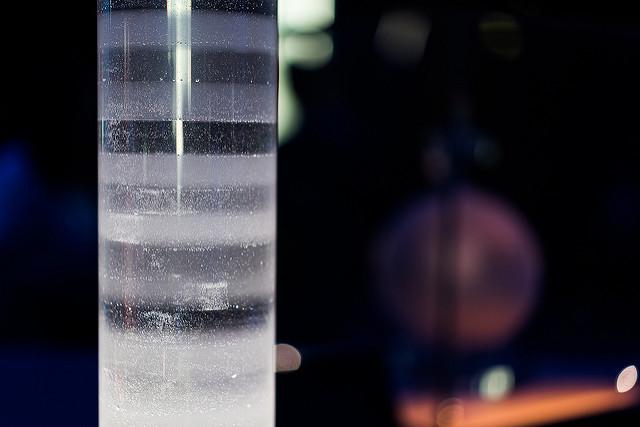 Paul Hudson
https://creativecommons.org/licenses/by/2.0/
No changes made
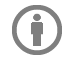 [Speaker Notes: Slides 11-21 15 minutes
We used the Carbon Dioxide Levels in the Atmosphere lessons and claims, evidence, reasoning strategies to steep ourselves in this type of classroom task.]
Strategy to look at data…
Highlights, Comments, and Captions

Highlight what I see: 
Look for changes, trends, or differences. 
Write what you see. A different description for each observation. 
Be concise - write only the essence, or highlights, of what you see.
Analyze and Interpret the Data-1
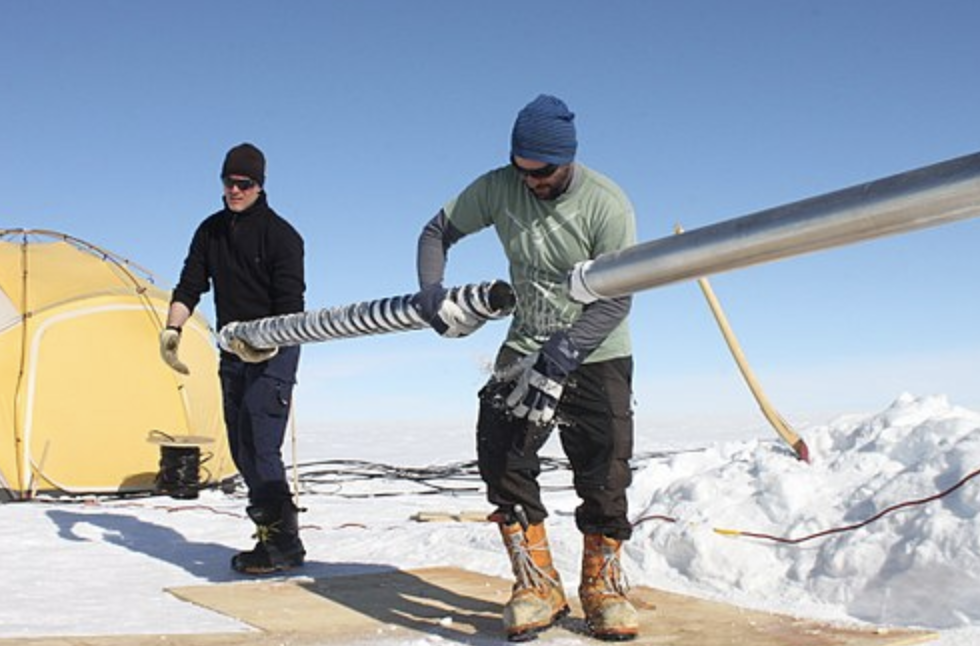 Helle Astrid Kjaer
Wikipedia Commons
https://creativecommons.org/licenses/by/4.0/
No changes made
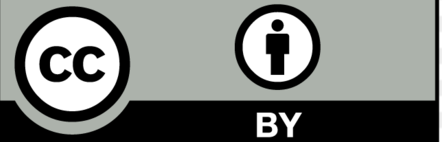 [Speaker Notes: Slides 11-21 15 minutes

One strategy was highlighting important data]
Analyze and Interpret the Data-2
Strategy to look at data…
Highlights, Comments and                                 Captions

Comment on what it means:
Interpret what you see.
Write what each observation                                   means.
Don’t tackle all of the data at once, just one observation at a time
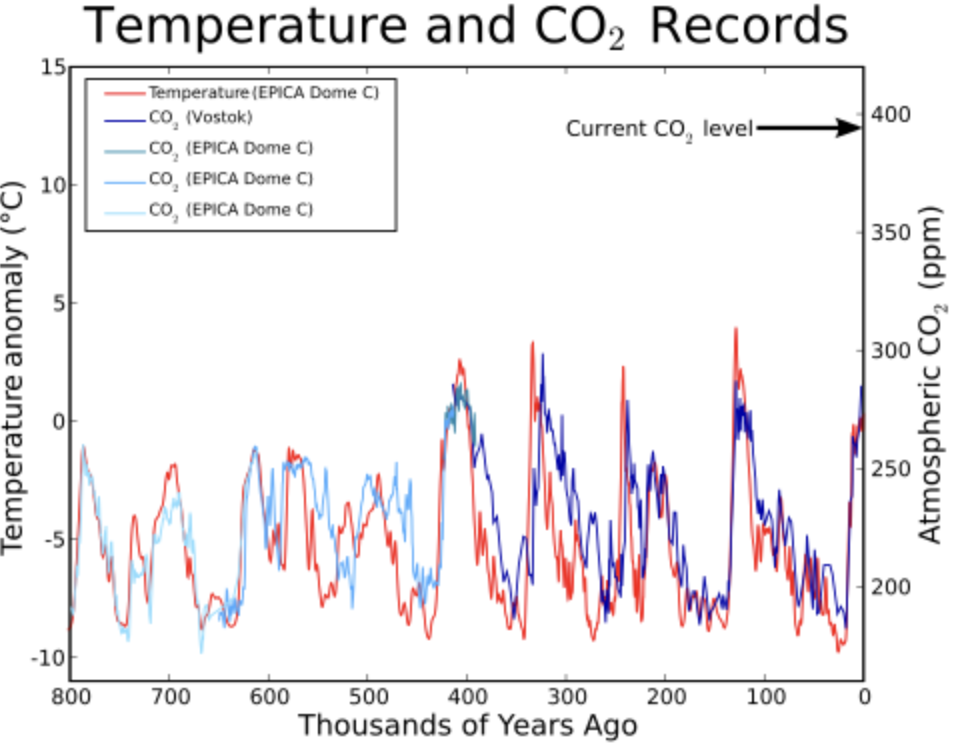 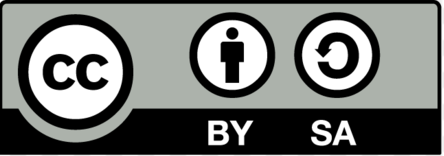 Leland McInnes at the English language Wikipedia
Attribution-Share Alike 3.0 Unported
[Speaker Notes: Slides 11-21 15 minutes

Next we commented and interpreted that data.]
Analyze and Interpret the Data-3
Strategy to look at data…
Highlights, Comments and Captions

Create a Caption:
Think of the caption as a summary. 
Begin your caption with a topic sentence describing the overview of the figure.
Join each “What I see” to its “What it means” to form a sentence. 
Build a coherent description in 2 to 3 sentences.
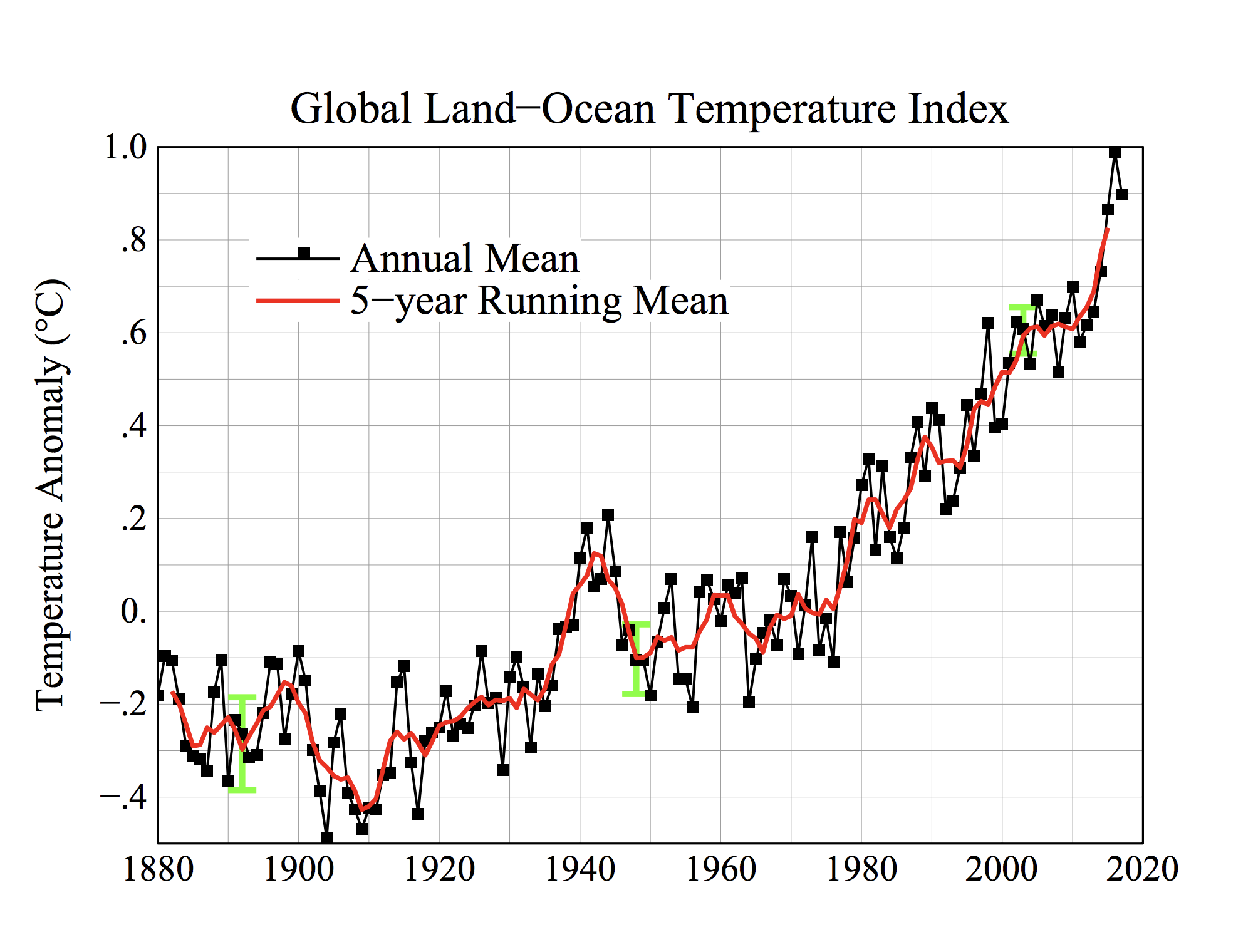 Public Domain
Wikipedia Commons
[Speaker Notes: Slides 11-21 15 minutes
Finally we summarized that data in a 2-3 sentence ”caption”]
Argue from Evidence Gallery Walk
Visit each team as a group.

Listen to their argument. 

Give feedback and be                                            ready to take back ideas                                            to discuss with your group.
[Speaker Notes: Slides 11-21 15 minutes

We saw the value of making your argument to each other]
Representing Student Ideas Publicly Teachers’ Choice
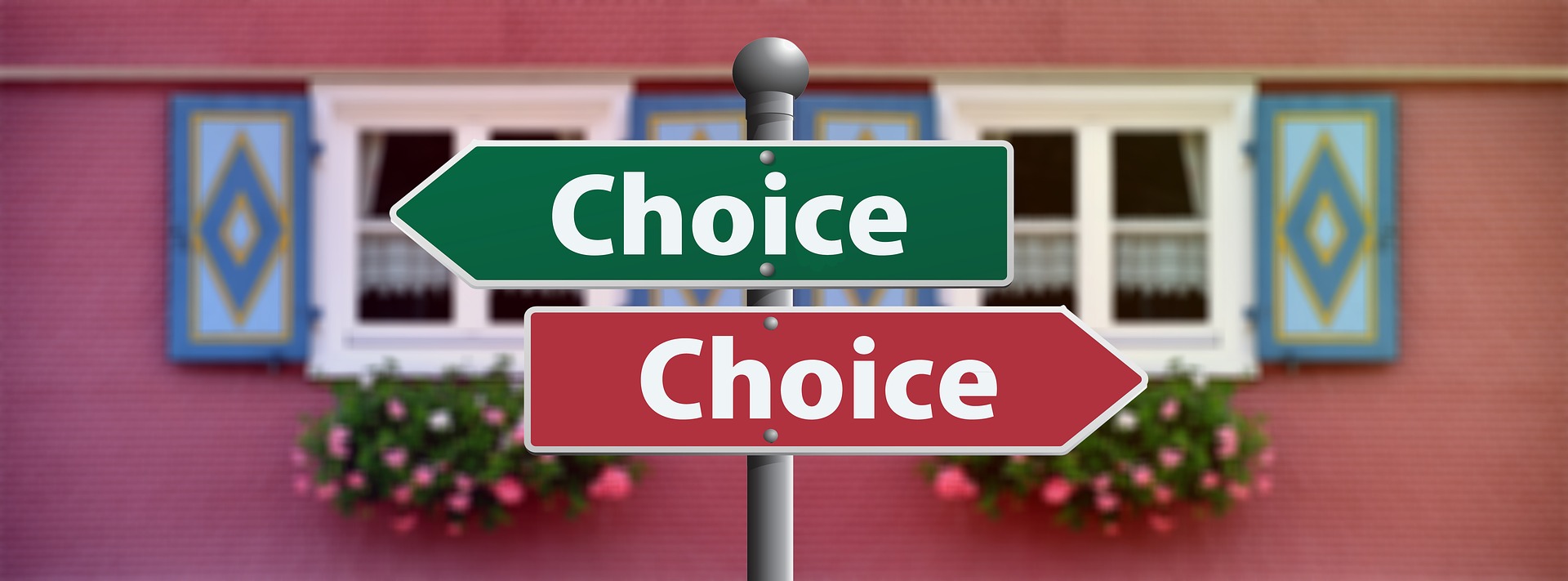 Time to decide…...
Pixabay License Free for commercial use
[Speaker Notes: Slide 22 45-60 minutes or as time allows

Talk with your partner(s).  Make a decision about how you will engage in the practice of representing student ideas publicly.  Remember your choices are CER, Models and Explanations.  This is the time to begin to develop an actual plan for how they will Represent Student Ideas Publicly as part of eliciting student ideas.
Given you a couple of ways think about this work
Given you a way to think about phenomena the students can do this work around
Talked about public representations over time to build on and refine
We want you to think about the phenomena you think you might use and about and the work you do in your classroom, how do you embed a formative classroom task.  This is your new work.  Embedding not adding on.

a very brief reminder of the 4 elements of AST and where we are in the process
Time to translate their phenomena thinking into planning using the AST Planning for Engagement Tool section 4]
Climate Science & VR
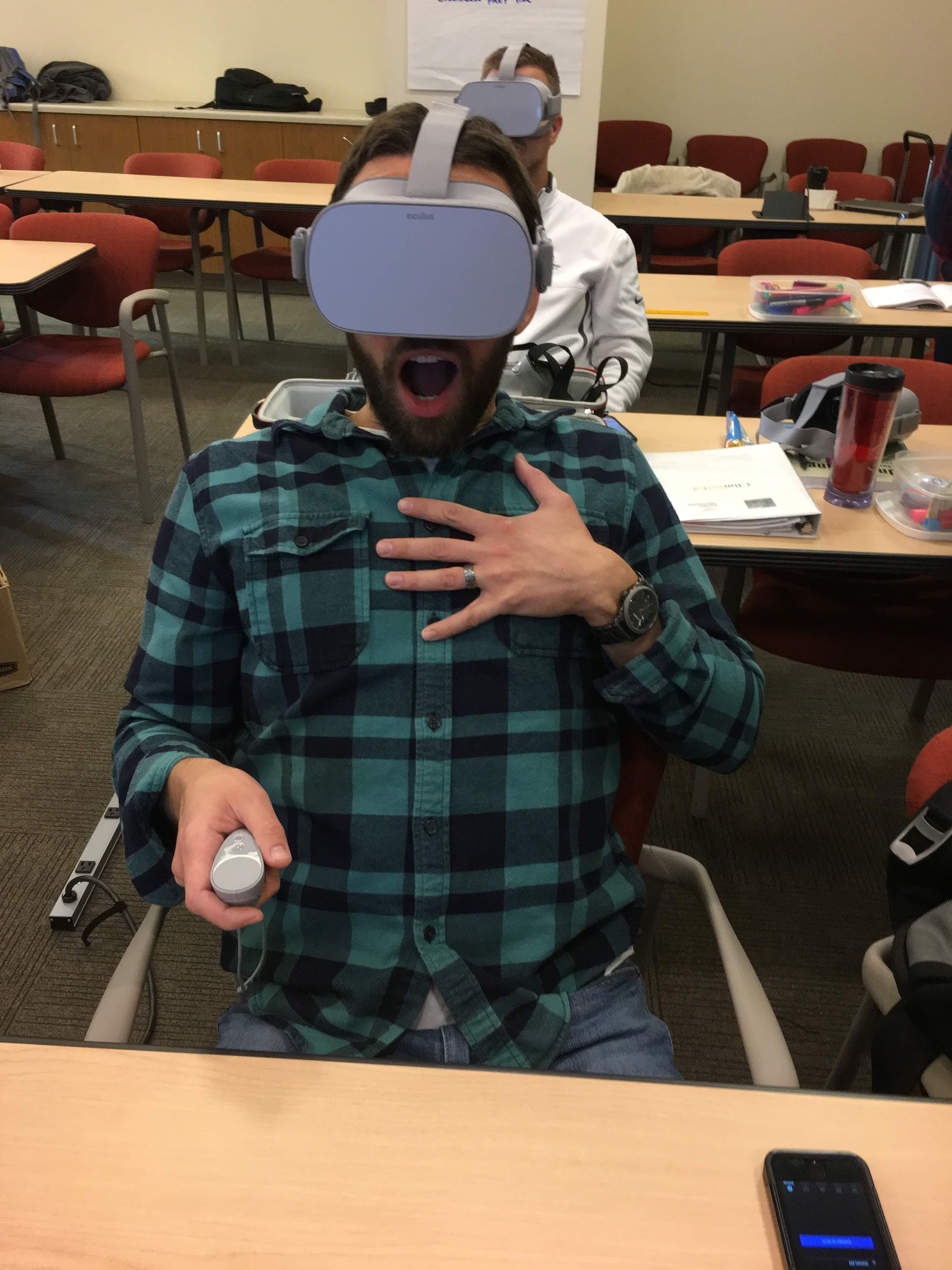 Picture by P. Willcutts
[Speaker Notes: Slide 23 60 minutes to 90 minutes Climate Science App 

Teachers engaged with VR scientists to:
Audio and Video casting, 
Screenshot and video capture
Downloading to a computer screen 
Learn about the Feedback Google Form

Teacher Feedback:
https://drive.google.com/open?id=1Hp-v9OM2BJPlaUsFb1x8SnkR5WXtnVnD7TjM-tMSqlU 

Student Feedback:
https://drive.google.com/open?id=1FsuyMw_LpjCWyvXj9dLbkTn_CoDgR_aiZSB5OMofgwE]
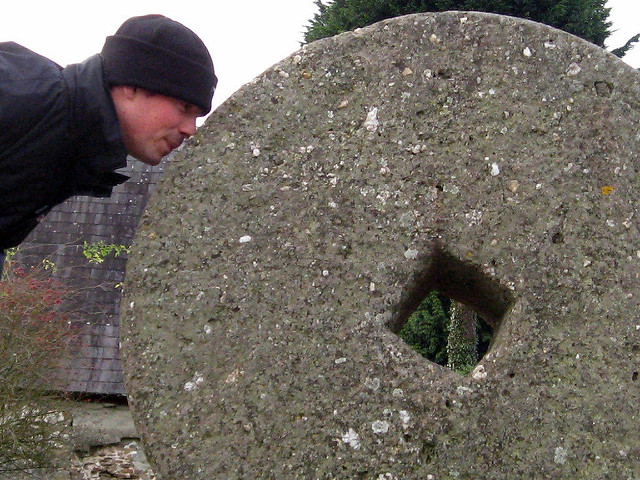 Nose to the Grindstone!
https://creativecommons.org/licenses/by/2.0/
[Speaker Notes: Slide 33 Whatever time is left
A brief reminder of where we are in the process
Given you a couple of ways think about this work
Given you a way to think about phenomena the students can do this work around
Talked about public representations over time to build on and refine
We want you to think about the phen. you think you might use and about and the work you do in your classroom, how do you embed a formative classroom task.  This is your new work.  Embedding not adding on.

a very brief reminder of the 4 elements of AST and where we are in the process
Time to translate their phenomena thinking into planning using the AST Planning for Engagement Tool section 4


Then using the Planning for Engagement tool Step 4

Be prepared to have something in writing that gets uploaded to the folder on Google Drive. Make the case for why a large variety of documents can be helpful to other teachers.  We want products to share.  A platform will be created by which these products will be shared.]
Creative Commons Licensing
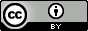 License:
 Creative Commons Attribution 4.0 
Georgia Boatman
Regional Science Coordinator
Educational Service District 123   

Peggy Willcuts
Senior STEM Consultant
Pacific Northwest National Laboratory
[Speaker Notes: Creative Commons Licensing information]